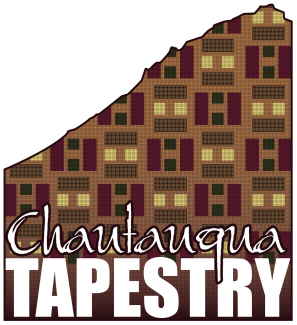 Tapestry of Chautauqua County, New York
Integrating Realist Evaluation Strategies to Achieve 100% Evaluation of all Education,Social Work, Health, Youth Justice and Other Human Services: Example of Chautauqua County, NYand Moray Council, Scotland
Demonstration Session Presented at American Evaluation Association’s 25th Annual Conference, Anaheim, California, November 2-5, 2011
Mansoor A. F. Kazi, PhD, University at Buffalo (The SUNY
Rachel Ludwig, Chautauqua County Department of Mental Hygiene
Jeremy Akehurst, Moray Council, Scotland
Anne Bartone, Research Assistant, University at Buffalo (The SUNY)
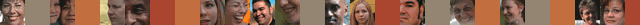 Realist Evaluation Partnerships
Tapestry of Chautauqua County, New York
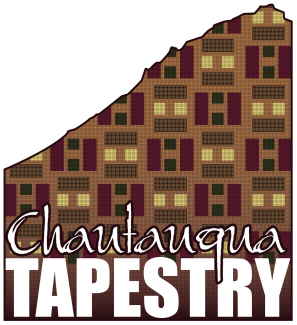 Mansoor A. F. Kazi, PhD, Director, Program Evaluation Center, School of Social Work, University at Buffalo

mkazi@buffalo.edu
Youth Offending Teams, Local Authorities. UK
Based on Kazi, M. A. F. (2003) ‘Realist Evaluation in Practice’, London: Sage
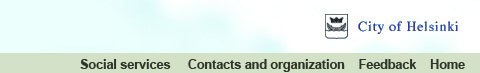 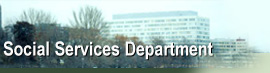 Main Objectives
Apply realist evaluation strategies in the evaluation of 100% natural samples in schools, health, youth justice and other human service agencies for youth and families. 
These agencies routinely collect data that is typically not used for evaluation purposes.
Include practice examples from  SAMHSA funded System of Care in Chautauqua County and from Moray Council, Scotland
Realist Evaluation
Realist evaluation seeks to evaluate practice within the realities of society, based on Emergent and Symbiotic elements of natural law.  
All systems are emergent and constantly in a state of evolution, along with the reality that we are all symbiotically connected to nature and to each other.
Practice takes place in an open system that consists of a constellation of inter-connected structures, mechanisms and contexts. 
Realism aims to address all the significant variables… through a realist effectiveness cycle which links the models of intervention with the circumstances in which practice takes place (Rom Harre’s models, analogous with reality)
Explanation at any one time requires further investigation and further explanation (continuous testing & development of Rom Harre’s models)
Realist Evaluation: What Interventions work & in what circumstances
A combination of efficacy research & epidemiology traditions

Management Information System (MIS) Data routinely collected but typically not used for evaluation in agencies

Investigate interrelationships between outcomes, client demographics, client circumstances, & services provided

Methods such as binary logistic regression can predict the likelihood of effectiveness of an intervention in given circumstances

Use findings at regular intervals to better target and develop services
100% Realist Evaluation Participants
Local Evaluation of over 40 agencies & list growing
100% evaluation of all services for children and families in Chautauqua County
Within the 100%, evaluate the difference made by System of Care, Wraparound, etc. 
13 school districts, i.e. Jamestown, Dunkirk, Chautauqua Lake, Silver Creek, Pine Valley, Westfield, Sherman, Frewsburg, Southwestern, Ripley, Forestville, Brocton
Chautauqua County Department of Mental Hygiene
Chautauqua Opportunities Inc.
Chautauqua County Department of Probation
Family Service of the Chautauqua Region 
Gustavus Adolphus Family Services
Gustavus Adolphus  Learning Center
Chautauqua County Department of Social Services 
WCA Chemical Dependency Program & mental health clinics
Family court
Child Advocacy Program of Chautauqua County (CAP)
Local (Continued), State and International Participants
The Resource Center
 Striders
 Infinity Visual and Performing Arts
 CASAC
 Compeer
 Chautauqua Works
 BOCES (Hewes Center)
 Jamestown Community Learning Council (early years)
 Chautauqua County Health Department
County Mental Health Clinics and several others in Rensselaer County, NY
Averill Park school district in Rensselaer County, NY
Local Authorities in Scotland (looked after children)
Moray Council, Aberlour Trust in Scotland
Moray Youth Justice Team
Local Authorities in England (looked after Children)
Manchester Youth Offending Team
Liverpool Youth Offending Team
Finland: Helsinki Social Services Department
Viewpoint international: UK & Australia (surveys of children)
EXAMPLES of Realist Evaluation
13 School Districts (Chautauqua County) and Averill Park School District (Rensselaer County)
2008/09 baseline and comparisons with 2009/10 and each marking period in the current year
Outcomes: average school grades, state tests, discipline, attendance, drop out rates
Demographics: ethnicity, gender, lunch status, IEP, etc.
Interventions: school based interventions, summer program, mental health and other services
100% school data plus 100% agency data from participating agencies
What works and for whom in achieving school, agency  and system of care outcomes
Data analysis and utilitization
Single system design  with each youth and one group pretest posttest design repeated at every marking period
Comparison of outcomes between baseline and subsequent periods
Comparisons between those receiving and not receiving interventions
Investigation of patterns between outcomes, demographics and interventions
Binary logistic regression to identify predictors at every marking period
Data analysis carried out in partnership with schools and agencies
Utilization of evaluation findings to develop and improve services for children and families at regular intervals
Examples of data and findings
Next phase of workshop is to demonstrate findings from individual databases from UK & USA
Demonstration of how to use existing data and to undertake data analysis
How to build partnerships in data collection, analysis, and dissemination
Conclusion
Realist evaluation strategies help to utilize the available data and to conduct deeper analysis

Explanations for differences between those that improve on an outcome and those that do not

Identify patterns in the data with a prediction of the odds of achieving a given outcome in particular circumstances
 
Repeatedly investigate changes in outcomes, intervention & the contexts with schools, agencies, and communities